Gaussian Wavepacket in an Infinite square well
EPS 109 Presentation
Edgar Dimitrov
Concepts
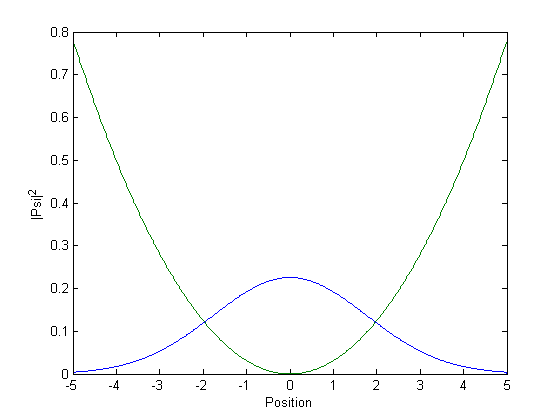 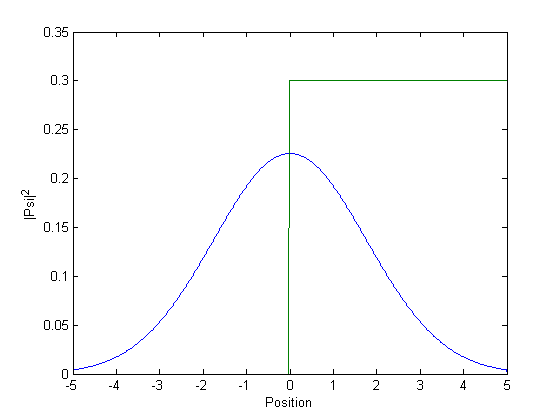 Infinite Square Well V(x)=0
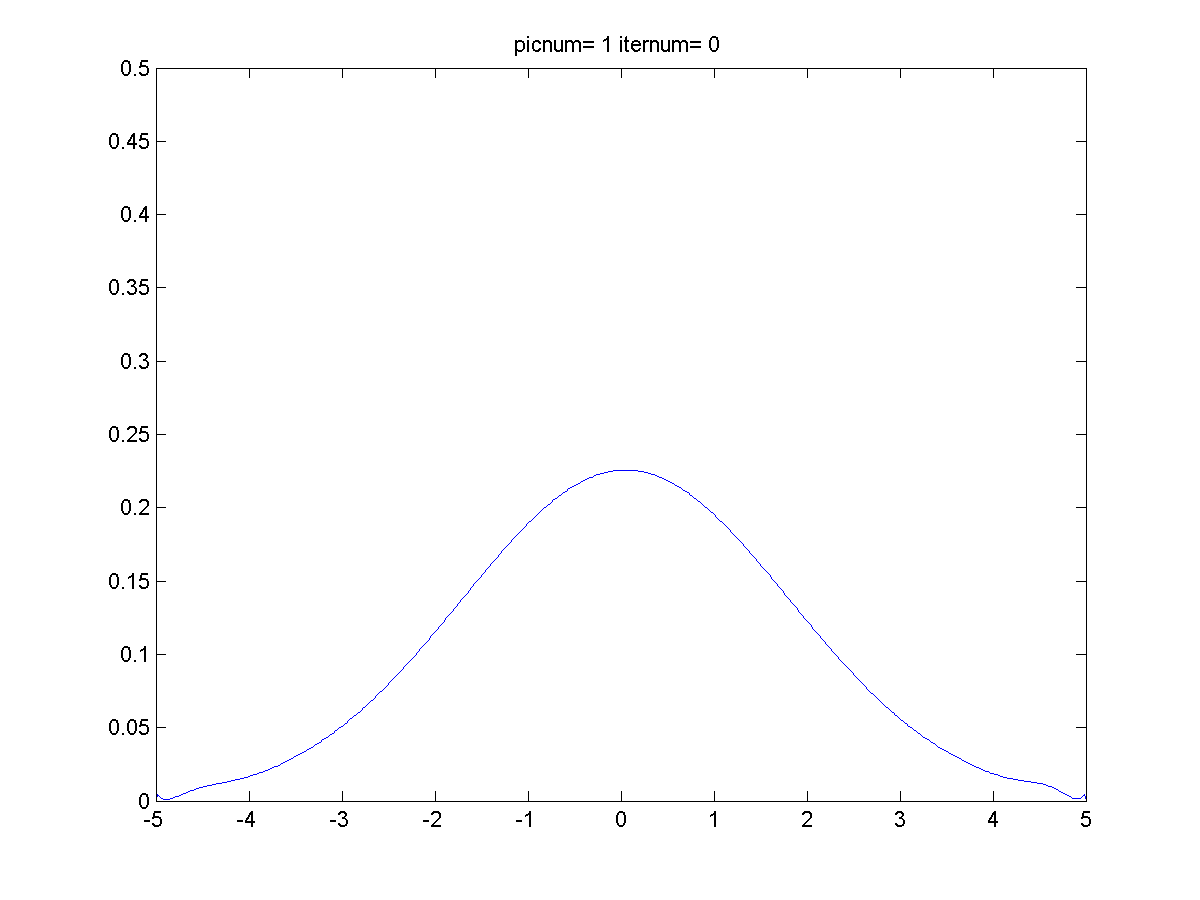 Step Potential V(x)=.3 ; 0>x>5
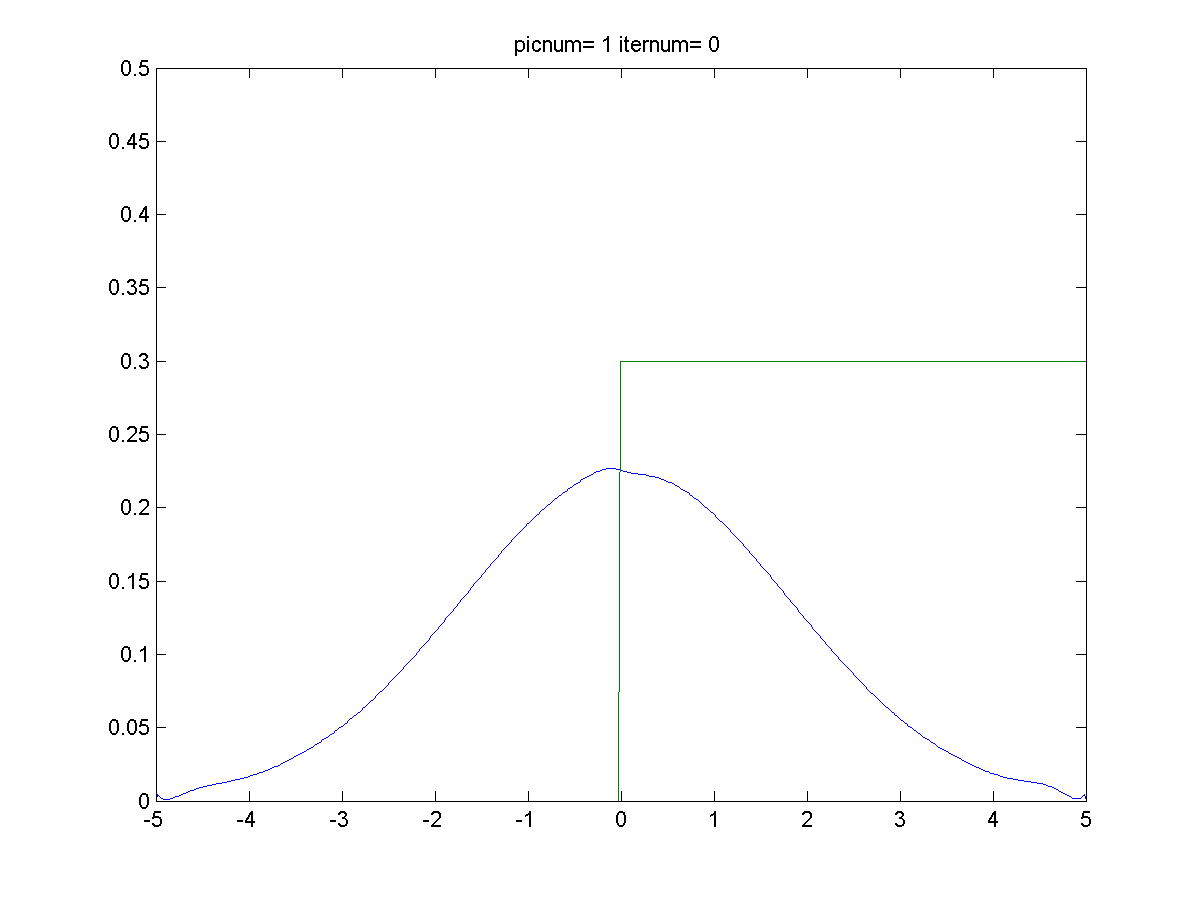 Harmonic oscillator potential V(x)=1/2*m*w^2*x^2
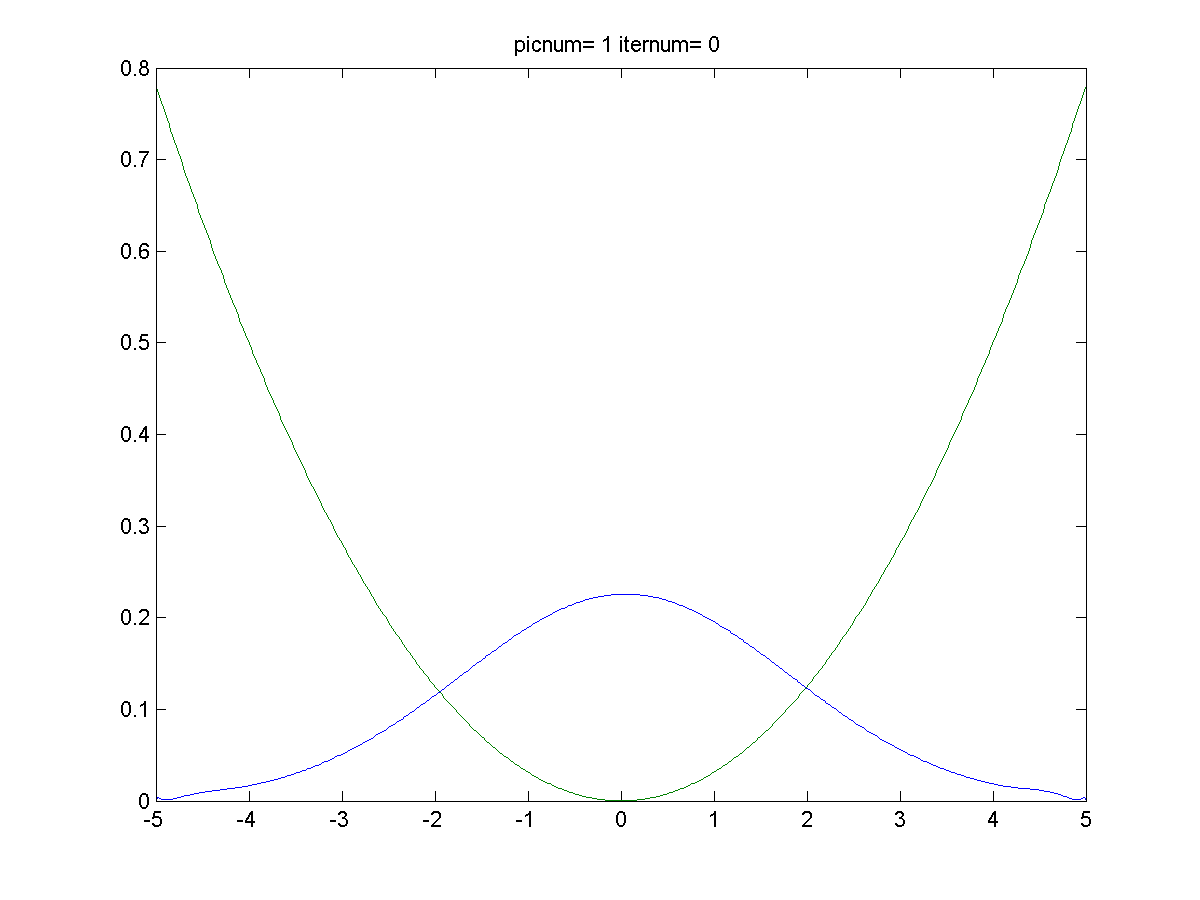